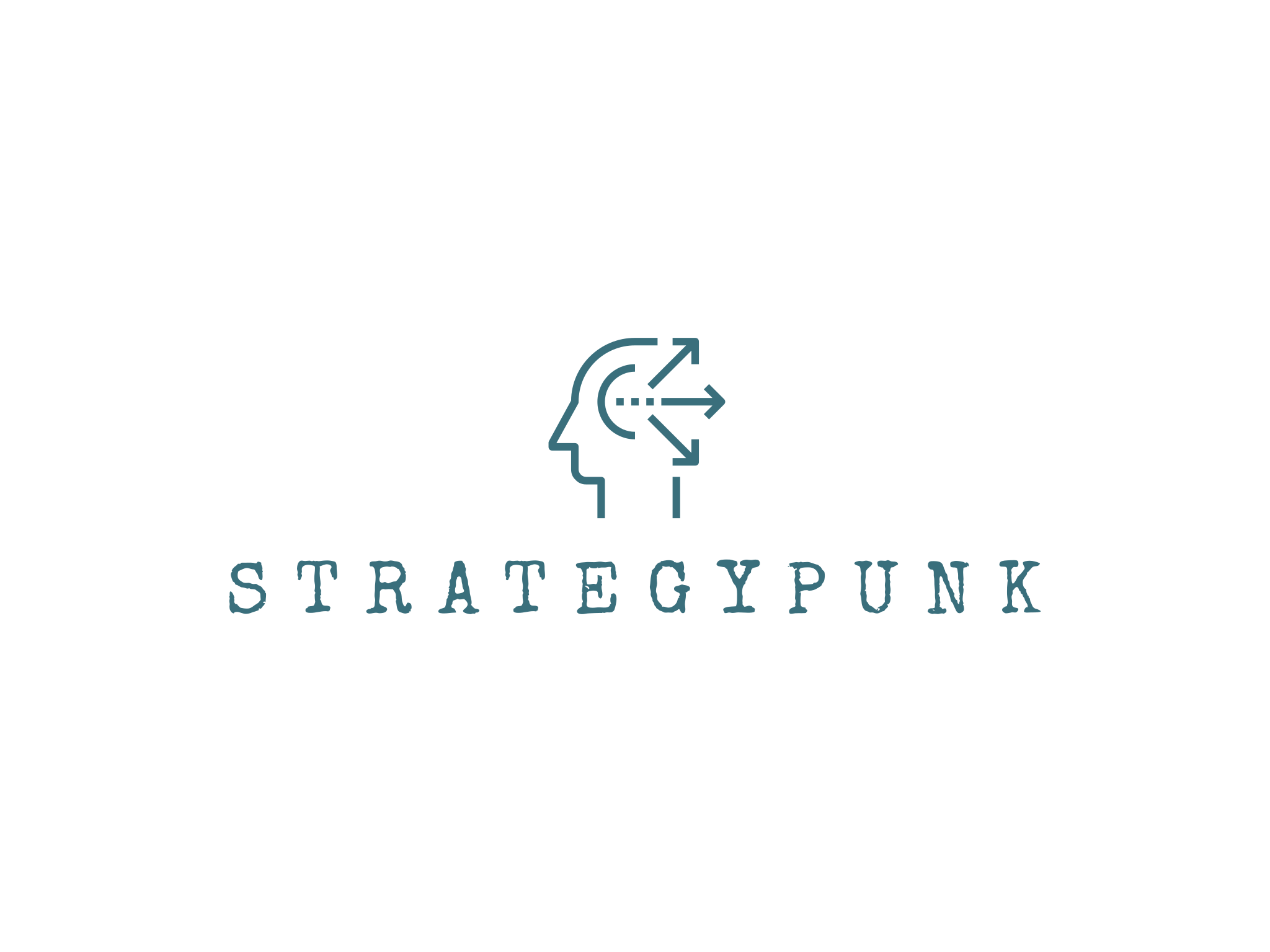 M&A and Strategic Partnerships
Description of strategic rationales
Insert a brief description here, or the strategic rationale behind a M&A or Strategic Partnership intention
……
Insert a brief description here, or the strategic rationale behind a M&A or Strategic Partnership intention
……
Insert a brief description here, or the strategic rationale behind a M&A or Strategic Partnership intention
……
Insert a brief description here, or the strategic rationale behind a M&A or Strategic Partnership intention
……
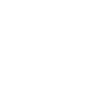 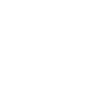 Acquire new customers
Expand geographic reach
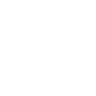 Insert a brief description here, or the strategic rationale behind a M&A or Strategic Partnership intention
……
GROWTH
LEVERS
Access new technologies and IP
Boost growth and increase revenue
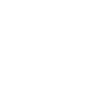 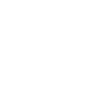 Insert a brief description here, or the strategic rationale behind a M&A or Strategic Partnership intention
……
Improve efficiency / decrease operating costs
Improve customer experience / offer
new services
www.strategypunk.com
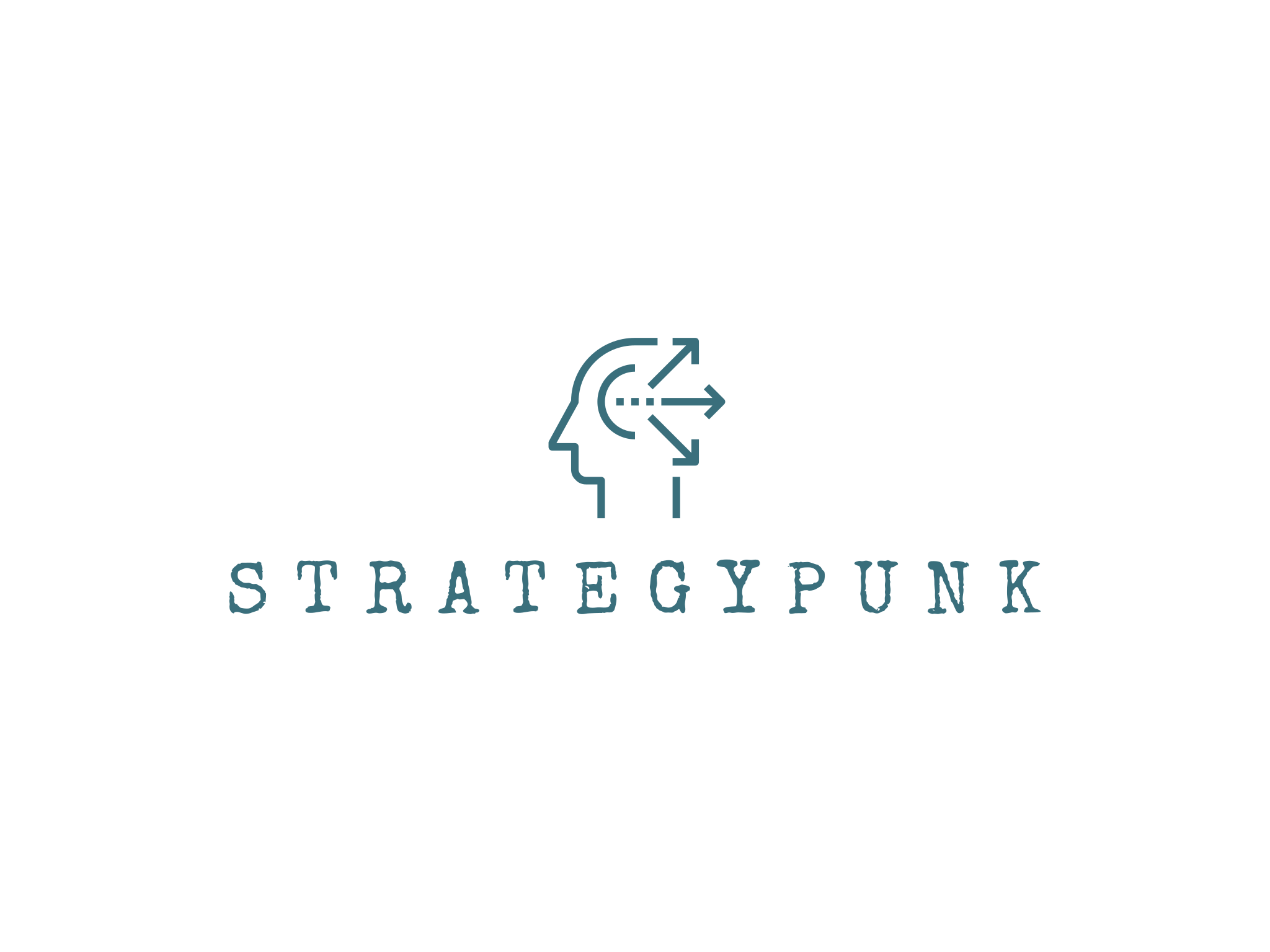 M&A and Strategic Partnerships
Evaluation of strategic rationales
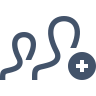 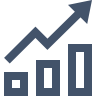 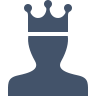 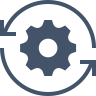 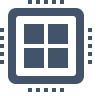 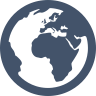 www.strategypunk.com